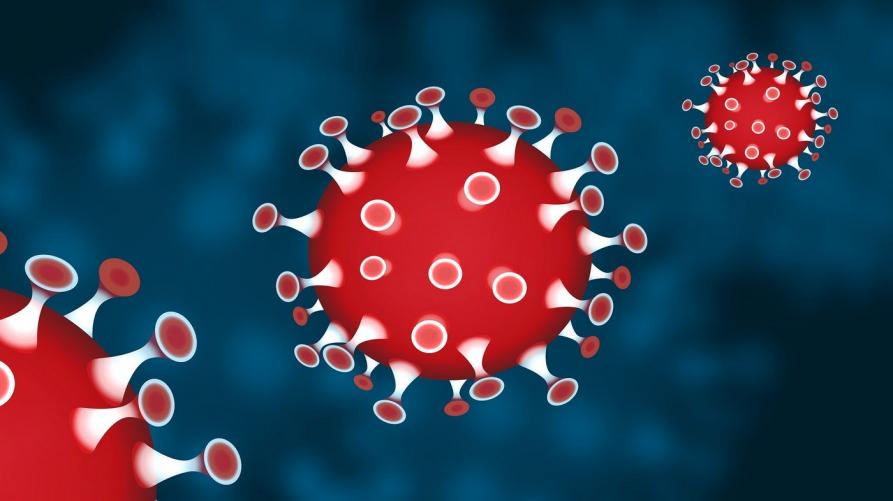 LA DELEGA ALLA VENDITA, LE MODALITÀ
CONCRETE DI RIPRESA POST-EMERGENZIALI.
IL SALDO PREZZO ED IL COMPUTO DEI TERMINI
PER IL VERSAMENTO.
Rinaldo d’Alonzo
Tribunale di Larino
Il dato normativo
Art. 1 del d.l. n. 11 dell’8 marzo 2020
comma 1: “A decorrere dal giorno successivo alla data di entrata in vigore del presente decreto e sino al 22 marzo 2020 le udienze dei procedimenti civili e penali pendenti presso tutti gli uffici giudiziari, con le eccezioni indicate all’articolo 2, comma 2, lettera g), sono rinviate d’ufficio a data successiva al 22 marzo 2020”
comma 2 dispone che: “ A decorrere dal giorno successivo alla data di entrata in vigore del presente decreto e sino al 22 marzo 2020 sono sospesi i termini per il compimento di qualsiasi atto dei procedimenti indicati al comma 1, ferme le eccezioni richiamate”;
art. 83 d.l. 17 marzo 2020, n. 18 (con in l. 24.4.2020, n. 27 (gu 29.4.2020, n. 110) ha prorogato al 15 aprile 2020 il rinvio d'ufficio delle udienze civili e penali, nonché la sospensione dei termini processuali (commi primo e secondo) prima fissato al 22 marzo, disponendo che i capi degli uffici possono adottare disposizioni che disciplinano lo svolgimento dell’attività giudiziaria sino al 30 giugno 2020;
art. 36, comma 1, d.l. 8 aprile 2020 n. 23, ha ulteriormente prorogato fino all’11 maggio 2020 il periodo di rinvio d’ufficio della sospensione ex lege già previsto fino al 15 aprile 2020;
Pertanto, i termini processuali sono ad oggi sospesi dal 9 marzo all’11 maggio, e dunque per 64 giorni.
Accavallamentod.l. n. 9 del 2 marzo 2020/d.l. 17 marzo 2020, n. 18
Com’è stato segnalato, va rimarcato che il decreto legge n. 18 
SI è sovrapposto al decreto legge 2 marzo 2020, n. 9,che era stato emanato per gestire l’emergenza solo su una parte del territorio nazionale (cioè quello di cui all’allegato 1 DPCM 8 MARZO 2020) e quindi nei territori indicati da questo dpcm la così detta fase 1 è cominciata dal 2 marzo (art. 10 comma 2)

Quindi nei territori indicati dal DPCM 8 marzo 2020 la sospensione opera per 71 giorni
Come qualificare/interpretare questa sospensione
Come detto, l’art. 83 comma 2 dispone che
«dal 9 marzo 2020 … è sospeso il decorso dei termini per il compimento di qualsiasi atto dei procedimenti civili” precisando come debbano intendersi “pertanto sospesi, per la stessa durata, i termini stabiliti … per l’adozione di provvedimenti giudiziari e per il deposito della loro motivazione, per la proposizione degli atti introduttivi del giudizio e dei procedimenti esecutivi, per le impugnazioni e, in genere, tutti i termini procedurali»
Come qualificare/interpretare questa sospensione
Una prima tesi osserva come, parlandosi di sospensione dei termini per il compimento di qualsiasi atto dei procedimenti civili, la norma si riferirebbe agli atti processuali strictu sensu intesi, con la conseguenza che la sospensione andrebbe esclusa per:
agli atti posti in essere da soggetti che non sono parti della procedura;
alle attività materiali che non sono qualificabili come atti processuali.
Quali i pregi di questa interpretazione:
È conforme alla lettera della norma;
È coerente con la necessità di una sua interpretazione rigorosa in ragione del carattere di sicura eccezionalità che la contraddistingue.
Come qualificare/interpretare questa sospensione
La seconda tesi è meno aderente al testo normativo e non limita la portata della norma ai soli atti processuali.
Questa tesi:
Meglio aderisce alla ratio della norma;
Trova conforto nella relazione illustrativa al disegno di legge di conversione del d.l. n. 11/2020, laddove si afferma che essa ha lo scopo di determinare la “sospensione di tutti i termini per il compimento di qualsiasi attività processuale, ivi inclusi gli atti di impugnazione”;
Come qualificare/interpretare questa sospensione
Sembra ricavarsi dalla relazione illustrativa del d.l. n. 18/2020, nella quale afferma di voler rimediare al “fiorire di dubbi interpretativi e prassi applicative sostanzialmente elusive del contenuto della previsione o comunque non adeguatamente sensibili rispetto all’evidente dato teleologico della norma, costituito dalla duplice esigenza di sospendere tutte le attività processuali allo scopo di ridurre al minimo quelle forme di contatto personale che favoriscono il propagarsi dell’epidemia, da un lato, e di neutralizzare ogni effetto negativo che il massivo differimento delle attività processuali disposto al comma 1 avrebbe potuto dispiegare sulla tutela dei diritti per effetto del potenziale decorso dei termini processuali, dall’altro”
trova un addentellato testuale nel fatto che la norma non sospende i termini per il compimento «degli atti del procedimenti civili», ma di «qualsiasi atto» dove il qualsiasi sembra evocare un intento rafforzativo della sospensione, altrimenti pleonastico teso ad affermare che la sospensione non riguarda i soli atti processuali, ma, appunto, «qualsiasi atto», sia processuale che non;
Tanto è vero che al secondo capoverso, quasi a voler ancora ulteriormente rinforzare il concetto, si precisa che «si intendono pertanto sospesi … in genere, tutti i termini procedurali»
Quali sono i procedimenti esclusi dalla sospensione?
Sono esclusi dalla sospensione (art. 83 comma 3 let. a)
tutti i procedimenti la cui ritardata trattazione può produrre grave pregiudizio alle parti.
Quali sono questi procedimenti?
Quelli dichiarati urgenti con decreto da:
Capo dell’ufficio per i procedimenti di nuova introduzione;
Giudice del procedimento per quelli in corso.

DECRETO NON IMPUGNABILE
Come opera il rinvio delle udienze?
Va detto che:
la sospensione opera d’ufficio per effetto della previsione normativa;
ergo non occorre un provvedimento di rinvio da parte del del g.e.
Quindi nel lasso temporale compreso tra il 9 marzo (2 marzo per i territori di cui all’allegato 1 DPCM 8 MARZO 2020)  e l’11 maggio tutte le udienze in precedenza calendarizzate sono automaticamente differite.
Occorrerà quindi un provvedimento di (sola?) rifissazione.
Quali sono le udienze rinviate d’ufficio?
Tutte le udienze in cui si articola fisiologicamente il processo, e quindi:
Udienze fissate ai sensi dell’art. 530 per la vendita dei beni mobili
 Udienze fissate ai sensi dell’art. 543 per la comparizione del terzo
Udienze fissate ai sensi dell’art. 569 per la vendita immobiliare
Udienze fissate ai sensi dell’art. 596 c.p.c. per l’approvazione del progetto di distribuzione
Quali sono le udienze rinviate d’ufficio?
Tutte le udienze fissate per la trattazione di subprocedimenti, e quindi 
Udienze fissate ai sensi dell’art. 495 per conversione del pignoramento;
 Udienze fissate ai sensi dell’art. 483 per la limitazione di un mezzo di espropriazione
Udienze fissate ai sensi dell’art. 496 per la riduzione del pignoramento
In generale, le udienze di cui all’art. 485 fissate per «sentire le parti».
Le udienze fissate per la vendita
Si è variamente posto il problema di capire se potessero/dovessero essere rinviate anche le udienze di vendita. Qui il problema ruota attorno all’interrogativo, pervero risalente, relativo al se quella fissata per la vendita sia una vera e propria udienza.
Tesi affermativa (prevalente)
Lo afferma espressamente l'art. 569, comma terzo, c.p.c., a mente del quale con l'ordinanza di vendita il Giudice fissa, tra l'altro, "l'udienza per la deliberazione sull'offerta", con una previsione che costituisce una novità (introdotta nel 2005) rispetto alla previgente formulazione del testo normativo, che invece si limitava a prevedere che il Giudice disponeva la vendita, la quale si svolgeva secondo le disposizioni a seguire.
Lo afferma l’art. 588 c.p.c. che parla di «data dell’udienza fissata per la vendita»
Lo si ricava dall'art. 631 c.p.c., a mente del quale la disciplina del rinvio dell'udienza per assenza delle parti non si applica all'udienza fissata per la vendita, elemento questo che contribuisce a rafforzare l'idea che quella della vendita è una udienza, poiché altrimenti la deroga contenuta nell'art. 631 non avrebbe avuto ragion d'essere.
È una udienza che soggiace al regime della sospensione feriale dei termini processuali, essendosi affermato che "tra gli affari civili urgenti - previsti dall’art. 92 della legge di ordinamento giudiziario ed esclusi dalla sospensione dei termini processuali nel periodo feriale - non sono comprese le vendite" (Cass. civ., 28 giugno 2006, n. 14979).
Le udienze fissate per la vendita
Tesi negativa (minoritaria)
1. Muove dal presupposto che sia l’art. 588 che l’art. 631 non sarebbero decisivi:
il primo perché utilizza l’espressione per indicare a ritroso il termine per il deposito dell’istanza di assegnazione;
il secondo perché sarebbe volto ad identificare, genericamente, tutte le occasioni in cui le parti compaiono dinanzi al g.e.
2. Osserva che la vendita non presenta le caratteristiche tipiche dell’art. 128 c.p.c..
Le udienze fissate per la vendita dal delegato
Si è detto da parte di taluni che potrebbero non essere rinviati gli esperimenti di vendita fissati davanti al delegato, poiché in questi casi la vendita non si sostanzierebbe nella celebrazione di una udienza.
La tesi non mi convince e generalmente non viene seguita perché:
È contraria alla ratio della norma, tesa ad assicurare il distanziamento sociale e far fronte all’emergenza sanitaria;
È discutibile che quella svolta davanti al delegato non sia una udienza;
E se la vendita di svolge in modalità telematica pura?
In questo caso, si è detto, le esigenze connesse alla emergenza epidemiologica sono del tutto compatibili con lo svolgimento del procedimento.
L’opinione che ha registrato i maggiori consensi è stata quella di sospendere anche queste vendite.
Il legislatore, sebbene attraverso espressioni non sempre cristalline, ha voluto il così detto lockdown
la vendita implica una serie di attività preliminari che l’emergenza epidemiologica impedisce o rende difficoltose, con il rischio si vendere ad un prezzo inferiore a quello giusto di cui parla l’art. 596. Si pensi, ad esempio, alla visita degli immobili ed alla attuazione degli ordini di liberazione.
Del resto, anche i termini per il deposito degli atti endoprocessuali, che pure avviene in modalità telematica, è sospeso.
Il rinvio delle vendite…
Il rinvio delle vendite impone:
di intervenire sull’inserzione già pubblicata comunicando il rinvio per evitare che continuino ad arrivare offerte;
la nuova esecuzione degli adempimenti pubblicitari;
un nuovo versamento del contributo di pubblicazione poiché il rinvio si sostanzia nell’inserimento nel pvp di una nuova inserzione;
di fare i conti con la necessità di integrare il fondo spese necessario per l’esperimento della vendita da porre a carico del creditore ex art. 8 d.P.R. 115/2002; (dunque, il provvedimento con cui si dispone la rifissazione delle vendite dovrebbe prevedere un eventuale termine per l’integrazione del fondo spese, che deve cadere in una data precedente a quello previsto per l’esecuzione degli adempimenti pubblicitari medesimi).
 La indicazione di una forbice temporale entro la quale celebrarle
La individuazione del modello della vendita telematica «pura» (sincrona o asincrona, con l’abbandono della vendita mista) in esercizio della discrezionalità di cui all’art. 569, comma 4 c.p.c. Se si modificano i termini della vendita il provvedimento sconta la pubblicità di cui all’art. 490 c.p.c. poiché si traduce nella modifica dell’ordinanza di vendita.
…e la sorte delle offerte
Offerte pervenute dopo il 9 marzo (2 marzo). Il problema non si pone: rinviata (ex lege) la vendita, l’offerta deve essere dichiarata inefficace perché riferita ad una vendita che, nel momento in cui l’offerta è stata presentata, non era (più) prevista.
Offerte pervenute prima. In linea teorica, se la vendita viene rinviata entro un termine di 120 giorni, le offerte potrebbero essere mantenute ferme ex art. 571 c.p.c.. Questo perché la norma sospende le udienze ed i termini, per cui non incide sulla validità e irrevocabilità delle offerte.
A questo punto occorre distinguere:
Offerte cartacee in vendita analogica. Qui il problema non si porrebbe: intervenuta la sospensione della vendita, il delegato dovrebbe aprire le buste e dare atto del rinvio. Le buste devono aprirsi prima perché l’udienza salta (e se l’offerente aveva deciso di non presentarsi non lo saprà) e quindi l’offerente deve aver comunicazione del rinvio, altrimenti  è legittimato ad attendere che nei 120 giorni di cui al 571 gli venga comunicata l’aggiudicazione.
Offerte telematiche: qui occorre attendere necessariamente la data della vendita, poiché prima il delegato non dispone delle offerte, le quali gli vengono trasmesse solo quel giorno dal gestore. Anche in questo caso sarebbe giuridicamente possibile il rinvio, ma il pvp non consente la «migrazione delle offerte» da una data all’altra.
Rinvio delle udienze fissate nell’ambito delle opposizioni esecutive
È noto che nell’ambito delle opposizioni esecutive si distinguono le così dette opposizioni preesecutive che intervengono dopo la notifica del precetto ma prima dell’inizio dell’esecuzione, e che si promuovono nelle forme del giudizio ordinario di cognizione, e le opposizione esecutive successive all’inizio dell’esecuzione.
È stato ormai definitivamente accertato che l’opposizione esecutiva:
ha struttura necessariamente bifasica, che si introduce con ricorso davanti al giudice dell’esecuzione (Cass., Sez. III, 11/10/2018, n. 25170)
che si conclude con un provvedimento cautelare anticipatorio (Sez. U, Sentenza n. 19889 del 23/07/2019)
che contiene una statuizione sulle spese (Sez. 6 - 3, Ordinanza n. 15082 del 31/05/2019)
e fissa il termine per l’introduzione della fase di merito, a meno che l’opposizione all’esecuzione segua ad una opposizione a precetto fondata sui medesimi fatti costitutivi (Sez. 3 - , Sentenza n. 26285 del 17/10/2019)
Rinvio delle udienze fissate nell’ambito delle opposizioni esecutive
Nulla questio per le udienze (di merito) fissate per la celebrazione dei giudizio di opposizione preesecutiva.
Qualche parola in più va spesa per il subprocedimento con il quale si chiede la sospensione della esecutività del titolo e per la fase dell’opposizione esecutiva che si svolge davanti al ge e che si conclude con il provvedimento cautelare.
Qui viene in rilievo la disposizione dell’art. 83 che esclude dalla sospensione i «procedimenti cautelari aventi ad oggetto la tutela di diritti fondamentali della persona»;
Ergo, in linea teorica, l’opposizione all’esecuzione in quanto tale soggiace alla sospensione.
La questione però si complica se l’esecuzione è iniziata o minacciata in forza di titolo esecutivo avente ad oggetto un credito di natura alimentare, poiché l’art. 83 esclude dal rinvio le «cause relative ad alimenti o ad obbligazioni alimentari derivanti da rapporti di famiglia, parentela, matrimonio o affinità»; se la norma esclude dal rinvio queste «cause» probabilmente occorreva espungere dal rinvio anche i procedimenti cautelari che in seno ad esse si innestano. La legge di conversione ha tuttavia escluso il rinvio nei soli casi in cui vi sia pregiudizio per la tutela di bisogni essenziali.
Rinvio delle udienze fissate nell’ambito delle opposizioni esecutive e inibitorie e cautelari nel processo amministrativo
È stato osservato che non appare ragionevole la limitazione alle inibitorie previste dagli artt. 283, 351 e 373 c.p.c. senza includervi le opposizioni, quanto meno quelle ex art. 615 comma primo, tenuto conto del fatto che ai sensi dei successivi artt. 84 e 85, nel processo amministrativo e nel processo contabile tutti i procedimenti cautelari, senza alcuna limitazione, sono considerati urgenti, i relativi termini sono sottratti alla sospensione e le udienze non sono rinviate
L’incidenza della sospensione di cui all’art. 83 comma 1 sui termini processuali
I termini per «la proposizione degli atti introduttivi del giudizio e dei procedimenti esecutivi»
«Dal 9 marzo 2020 all’11 maggio 2020 è sospeso il decorso dei termini per il compimento di qualsiasi atto dei procedimenti civili … Si intendono pertanto sospesi … i termini stabiliti per la proposizione degli atti introduttivi  … dei procedimenti esecutivi …e,  in genere, tutti i termini procedurali».
È chiaro che la norma sospende i termini processuali strettamente intesi, e quindi
In generale:
il termine per il deposito dell’istanza di vendita di cui all’art. 497 c.p.c.;
il termine per la notifica dell’avviso ai creditori iscritti di cui all’art. 498, comma secondo, c.p.c.;
il termine per la notifica dell’atto di intervento al debitore ai sensi dell’art. 498, comma terzo, c.p.c.;
il termine di cui all’art. 510 c.p.c. entro il quale i creditori non titolati devono munirsi di titolo esecutivo;
il termine per la proposizione dell’opposizione agli atti esecutivi di cui all’art. 617 c.p.c.;
il termine per l’introduzione del giudizio di merito a norma degli artt. 616 e 618, comma secondo, c.p.c., nonché il termine per l’introduzione della divisione c.d. “endoesecutiva”;
I termini per «la proposizione degli atti introduttivi del giudizio e dei procedimenti esecutivi»
il termine per il deposito dell’istanza di sospensione di cui all’art. 624 bis, commi primo e terzo, c.p.c. e per il deposito dell’istanza di fissazione dell’udienza di cui al secondo comma del citato art. 624 bis;
il termine per la riassunzione della procedura di cui all’art. 627 c.p.c..
Nelle esecuzioni mobiliari:
il termine di cui all’art. 518, comma secondo, c.p.c. per l’individuazione delle cose da pignorare;
il termine per l’iscrizione a ruolo di all’art. 518, comma sesto c.p.c. e 521-bis comma quinto c.p.c.;
il termine per la proposizione del reclamo al ge a norma dell’art. 534 ter c.p.c.;
Nelle espropriazioni presso terzi;
il termine per il deposito di cui all’art. 543, commma quarto c.p.c.;
il termine per l’invio della dichiarazione da parte del terzo di cui all’art. 543, comma 2 n. 4
I termini per «la proposizione degli atti introduttivi del giudizio e dei procedimenti esecutivi»
Nelle espropriazioni immobiliari:
il termine per il deposito di cui all’art. 557, comma secondo, c.p.c.;
il termine per il deposito della documentazione ipocatastale di cui all’art. 567, comma secondo c.p.c., e quello eventualmente prorogato dal giudice dell’esecuzione;
il termine per il deposito delle istanza di assegnazione di cui all’art. 588 c.p.c.,
il termine per il deposito del piano di riparto di cui all’art. 596, comma primo, c.p.c.;
Nell’esecuzione per consegna o rilascio:
il termine per l’esecuzione del rilascio di cui all’art. 608 c.p.c.;
il termine per l’adozione dei prvvedimenti di cui all’art. 609 c.p.c.;
Casi dubbi
Il termine per il versamento della somma determinata in sede di conversione del pignoramento;
il termine per il versamento del fondo spese disposto dal giudice dell’esecuzione a norma dell’art. 8 d.P.R. 30 maggio 2002, n. 115;
il termine per l’esecuzione degli adempimenti pubblicitari fissato dal giudice dell’esecuzione;
il termine per l’asporto dei beni pignorati a norma dell’art. 521, comma quinto, c.p.c.;
il termine per il versamento del saldo prezzo;
il termine per il deposito del prezzo di aggiudicazione a cura dell’aggiudicatario di cui all’art. 585 c.p.c.;
Versamento della somma oggetto di conversione
A proposito di questo termine viene in rilievo il fatto che si tratta di un termine previsto per una delle parti del processo. È vero che non si tratta di atto (processuale) ma di attività materiale, ma la tesi favorevole alla sospensione:
Meglio aderisce alla ratio della norma;
Trova conforto nella relazione illustrativa al disegno di legge di conversione del d.l. n. 11/2020, laddove si afferma che essa ha lo scopo di determinare la “sospensione di tutti i termini per il compimento di qualsiasi attività processuale, ivi inclusi gli atti di impugnazione”;
Sembra ricavarsi dalla relazione illustrativa del d.l. n. 18/2020, nella quale si rappresenta la necessità di rimediare al “fiorire di dubbi interpretativi e prassi applicative sostanzialmente elusive del contenuto della previsione o comunque non adeguatamente sensibili rispetto all’evidente dato teleologico della norma, costituito dalla duplice esigenza di sospendere tutte le attività processuali allo scopo di ridurre al minimo quelle forme di contatto personale che favoriscono il propagarsi dell’epidemia, da un lato, e di neutralizzare ogni effetto negativo che il massivo differimento delle attività processuali disposto al comma 1 avrebbe potuto dispiegare sulla tutela dei diritti per effetto del potenziale decorso dei termini processuali, dall’altro”
trova un addentellato testuale nel fatto che la norma non sospende i termini per il compimento «degli atti del procedimenti civili», ma di «qualsiasi atto» dove il qualsiasi sembra evocare un intento rafforzativo della sospensione, altrimenti pleonastico;
Aggiunge poi al secondo capoverso, quasi a voler ancora ulteriormente rinforzare il concetto, che «si intendono pertanto sospesi … in genere, tutti i termini procedurali»
Sospensione del termine di versamento del saldo prezzo
Tesi contraria
L’opinione che ne esclude la sospensione osserva che non si tratta di un termine processuale.
Questo assunto tuttavia muove da un postulato non pacifico.
A sostegno della tesi negativa milita la considerazione che i termini processuali sarebbero quelli fissati per le parti del processo, e tali non sono, secondo la giurisprudenza gli offerenti (Cass. civ., s.u., 11 aprile 2012, n. 5701; analogamente, Cass. civ., sez. III, 2 aprile 2014, n. 7708, secondo cui “colui che presenta offerte nella vendita forzata non è una delle parti del processo esecutivo, se non dal momento in cui si manifesti un contrasto – ancorché non formalizzato in opposizione agli atti esecutivi – in cui egli sia coinvolto e per il quale sia richiesto l'intervento regolatore del giudice dell'esecuzione”); ergo, la disciplina della sospensione dei termini processuali ad essi non dovrebbe applicarsi.
Sospensione del termine di versamento del saldo prezzo
Tesi favorevole
In senso favorevole interviene invece l’osservazione secondo la quale detto termine ha natura processuale perché si colloca all’interno del processo esecutivo con riferimento ad un adempimento dal quale deriva il successivo svolgersi della procedura in una direzione piuttosto che in un’altra. Detto altrimenti, si tratterebbe di uno dei termini entro il quale deve essere compiuta un’attività tipica del processo esecutivo per espropriazione forzata il che giustificherebbe, ad esempio, la sottoposizione dello stesso alle regole dettate dalla legge 742/1969.
La giurisprudenza di legittimità ha fatto proprie queste ultime considerazioni, osservando che “Il termine per il versamento del prezzo da parte dell’aggiudicatario non ha funzione sostanziale (o essenzialmente tale), atteso che lo stesso si inserisce nel procedimento esecutivo, ma non lo conclude, per costituire il versamento del prezzo adempimento prodromico al trasferimento del bene, da cui la natura processuale del termine di cui si tratta, in quanto inteso a scandire il compimento di atti aventi natura processuale, diretti a concludere la fase del processo esecutivo” (Cass. civ., sez. I, 13 luglio 2012, n. 12004. Cass. civ. Cass. sez. III, 19 gennaio 1987, n. 420 si era invece occupata del caso, simile, relativo al termine per il deposito dell’offerta in aumento ex art. 584 c.p.c., pronunciandosi anche in tale occasione per l’applicabilità della disciplina della sospensione feriale dei termini).
Sospensione del termine di versamento del saldo prezzo
Peraltro neppure può escludersi che l’aggiudicatario non sia parte processuale.
L’aggiudicatario è infatti soggetto diverso dal mero offerente, e la stessa Cass. n. 7708/2014, proprio partendo dall’assunto per l’aggiudicatario è parte processuale, gli ha imposto l’onere di far valere il rimedio generale dell’aliud pro alio attraverso lo strumento della opposizione agli atti esecutivi, e dunque nel termine di cui all’art. 617 c.p.c.
Cass. 7708/2014, pag. 26
«l'argomento dirimente, ad avviso del Collegio, nel senso dell'estensione anche all'azione di aliud pro alio intentata dall'aggiudicatario del regime ordinario dell'opposizione agli atti esecutivi e del relativo ordinario termine decadenziale, si ravvisa peraltro nell'assunzione, ad opera di quegli, della qualità di parte di un processo - quale quello esecutivo - caratterizzato da un sistema chiuso, tipizzato ed inderogabile, di rimedi interni».
A prescindere da queste considerazioni, inoltre, la soluzione positiva si impone in ragione della portata ampia dell’art. 83, che non piò ritenersi limitata ai termini processuali strictu sensu intesi.
Una interpretazione di questo tipo infatti, la renderebbe costituzionalmente illegittima, poiché se lo scopo è quello del contenimento della emergenza sanitaria in atto, sia i termini processuali che quelli che attengono comunque al procedimento pur non potendosi qualificare tali, pari sono, ed un trattamento differenziato non avrebbe ragion d’essere, così come non avrebbe ragion d’essere una distinzione che ponga al riparo i soli difensori e non anche ulteriori soggetti che partecipano alla procedura (ed è tale l’offerente).
La sospensione dell’esecuzione per rilascio
L’art. 103 comma 6 del decreto legge n. 18/2020 stabilisce che “L’esecuzione dei provvedimenti di rilascio degli immobili, anche ad uso non abitativo, è sospesa fino al [30 giugno] primo settembre 2020”.
Da tale disposizione si ricava la esecuzione di cui agli artt. 605 e seguenti c.p.c., quando pendente (è cioè dopo la notificazione del preavviso di rilascio a cura dell’ufficiale giudiziario) ed è sospesa ex lege (compreso tra il 9 marzo e il primo settembre).
Occorre allora chiedersi se durante questo periodo l’esecuzione può comunque essere intrapresa.
La lettera della norma sembra consentirlo.
Invero, essa prevede non già la sospensione delle procedure esecutive per rilascio sic et sempliciter, ma la sospensione dell’esecuzione del provvedimento di rilascio, il che sembrerebbe voler dire che il preavviso di rilascio di cui all’art. 608, comma primo, può essere notificato, con fissazione del rilascio in una data successiva al primo settembre.
La declaratoria di urgenza nell’esecuzione per rilascio?
Poiché tuttavia, come si è visto, fino all’11 maggio sono sospesi i termini per il compimento degli atti processuali, salvo casi d’urgenza dichiarati tali dal Presidente del Tribunale (cause da intraprendere) o dal Giudice della causa (causa intraprese), si potrebbe ipotizzare che dopo la notifica del preavviso di rilascio possa essere chiesto al Giudice dell’esecuzione la declaratoria di urgenza e la fissazione di una data precedente a quella del 10 luglio.
La possibilità di percorrere questa strada interpretativa non mi pare tuttavia scontata.
Invero, tra l’art. 83 e l’art. 103 si potrebbe un rapporto di genere a specie, nel senso che dopo aver previsto il rinvio delle udienze e la sospensione del termini processuali, con le deroghe previste dallo stesso art. 83, il legislatore parrebbe aver sentito il bisogno di dettare disposizioni di maggiore rigore (perché tali sono) per i provvedimenti di rilascio, con la conseguenza che una declaratoria di urgenza non sarebbe possibile.
Art. 103 e attuazione dell’ordine di liberazione
Occorre domandarsi se l’art. 103 vale a sospendere anche l’attuazione dell’ordine di liberazione.
Secondo una prima opzione ricostruttiva, poiché la norma parla di esecuzione, mentre l’ordine di liberazione viene attuato, l’art. 560 non interferirebbe con l’art. 560 c.p.c..
A questa tesi i contrappone l’affermazione per cui la ratio della norma non giustificherebbe una siffatta ricostruzione, e dunque dovrebbe ritenersi che il termine «esecuzione» sia stato utilizzato dal legislatore in senso atecnico.
Un ulteriore argomento a suffragio di questa impostazione è anche quello per cui se si individua per gli ordini di liberazione un diverso regime si porrebbero seri dubbi di legittimità costituzionale, atteso che sul piano degli effetti concretamente prodotti dall’attuazione dell’ordine di liberazione e dall’esecuzione dei provvedimenti di rilascio sono identici, salvo a volerli analizzare dal punto di vista degli interessi a tutela dei quali i due provvedimenti sono preposti, e che sono identificabili nel sollecito svolgimento della procedura e nella salvaguardia delle ragioni del ceto creditorio, da un lato, e nel diritto alla consegna del bene da parte dell’avente titolo, dall’altro.